Урок  математики в з классе«Путешествие  Колобка»
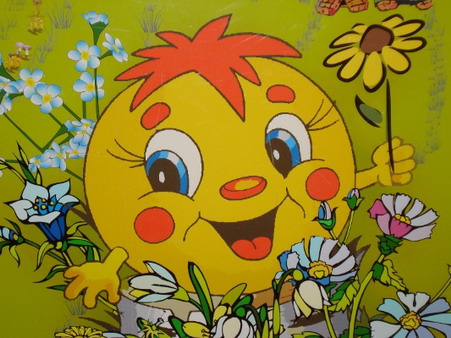 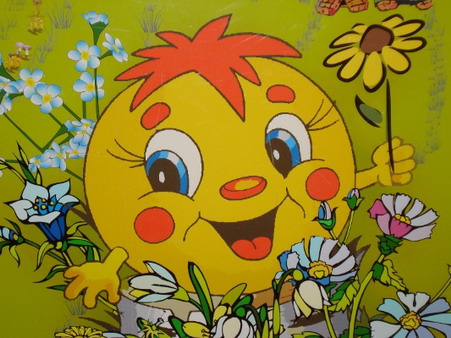 Решение  задач
Подготовила :
учитель начальных классов Шумейко  Светлана  Васильевна
ЦЕЛИ:
формирование вычислительных навыков;
закрепление умений анализировать и решать задачи;
способствовать развитию памяти, внимания, логического мышления;
Герои сказки « Колобок»Пришли  сегодня  на  урок.Каждый  задание  принес.
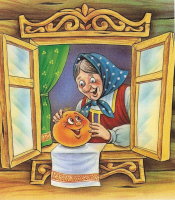 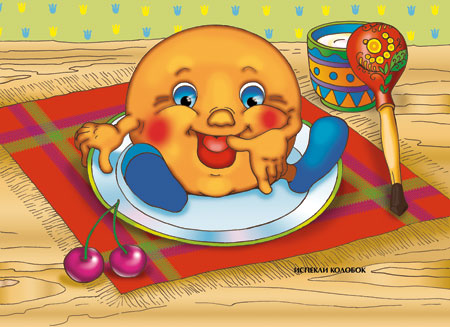 Я – Колобок,  сбежал  с  окошка,
Деда  с  бабой  огорчил.
Покатился  по  дорожке,
В  лапы  к  зайцу  угодил.
Хорошо поёшь, дружок!Если  ты  решишь  заданье,Я тебя  без  наказаньяВ путь  дорожку снаряжу  и на волю отпущу.
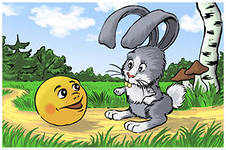 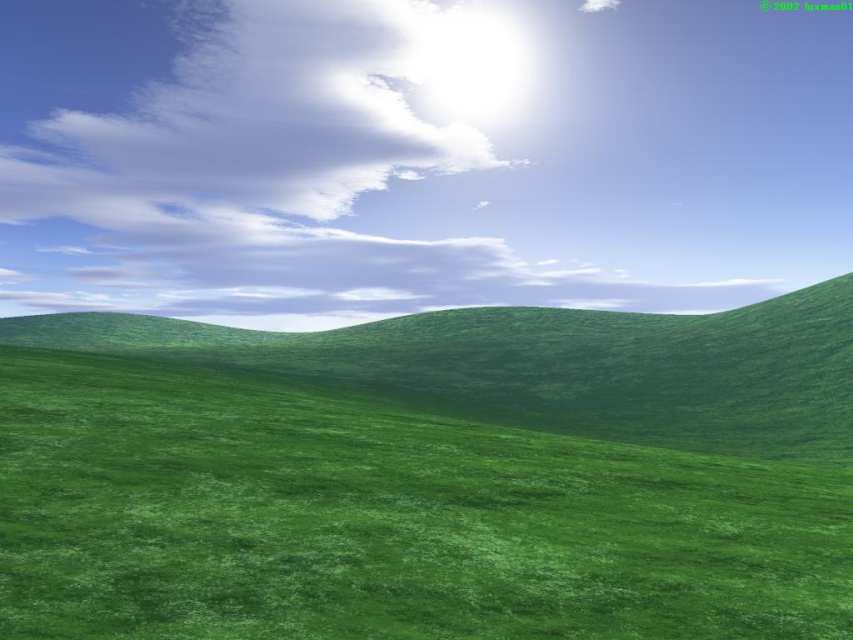 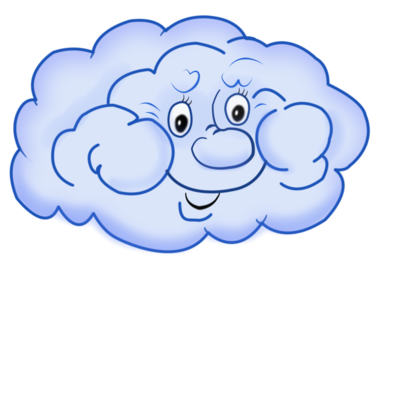 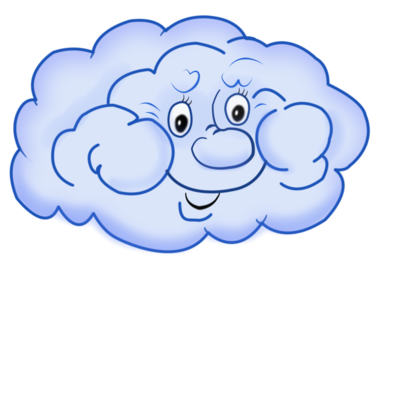 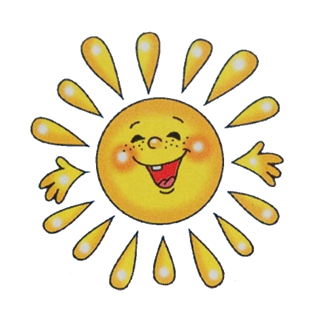 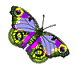 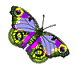 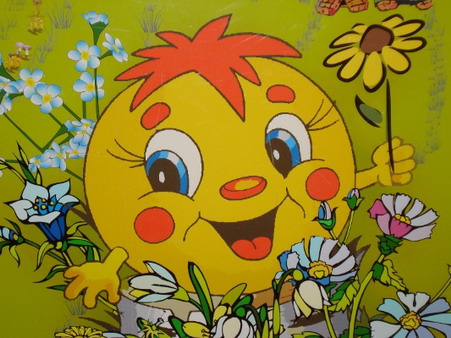 Вот  навстречу  серый Волк,В Колобках он знает толк.- Если ты пример  решишь,Дальше смело  побежишь.
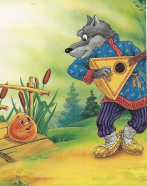 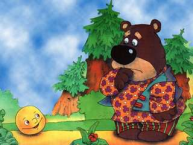 Cъем  тебя  я,  Колобок! Но  прежде  дам  тебе  я  срок:Чтоб  сумел  за   5  минут  всё  решить,Что  есть  вот  тут.Получай  ты  мой  билетИ  готовь  скорей  ответ.
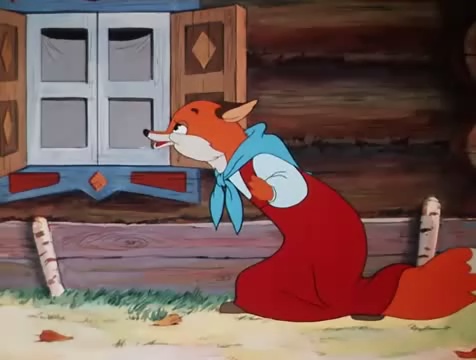 Домашнее задание
№ 3,№4
Стр. 56